Figure 2.  Response-locked event-related brain potentials from frontal, central and parietal regions of the scalp in ...
Cereb Cortex, Volume 12, Issue 8, August 2002, Pages 840–846, https://doi.org/10.1093/cercor/12.8.840
The content of this slide may be subject to copyright: please see the slide notes for details.
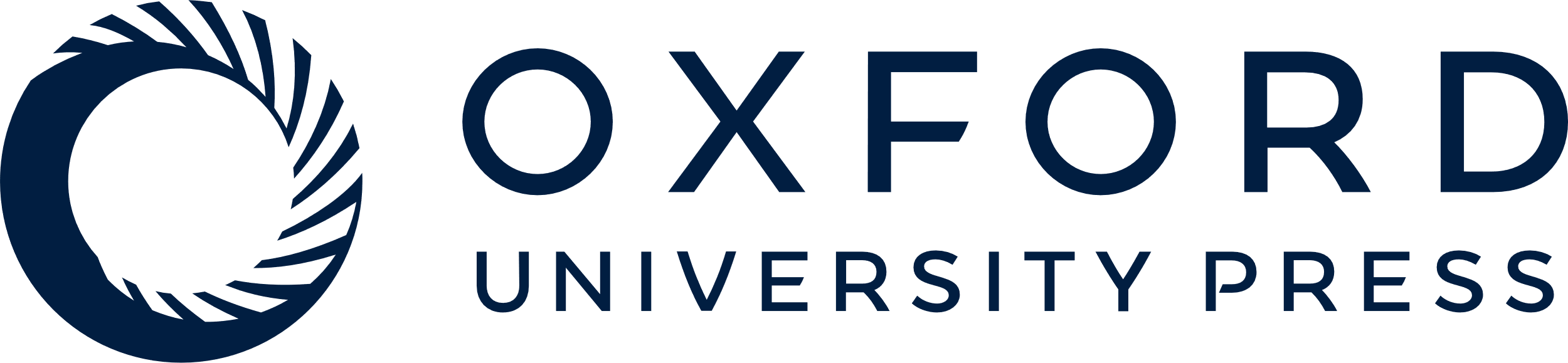 [Speaker Notes: Figure 2.  Response-locked event-related brain potentials from frontal, central and parietal regions of the scalp in controls (top) and patients with schizophrenia (bottom).


Unless provided in the caption above, the following copyright applies to the content of this slide: © Oxford University Press]